Definición de Big Data
Módulo 1 – Lección 2
Agenda
Volumen, Velocidad, Variedad, Veracidad, Valor
Definición de Big Data
Problemática
‹#›
Introducción
Principales dispositivos y aplicaciones que están dando lugar a un nuevo escenario de datos...




...que supone importantes cambios en las características de los datos disponibles para el análisis
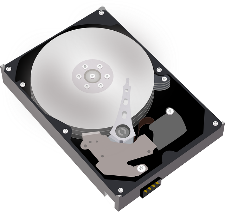 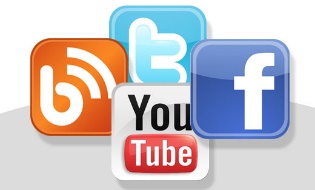 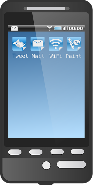 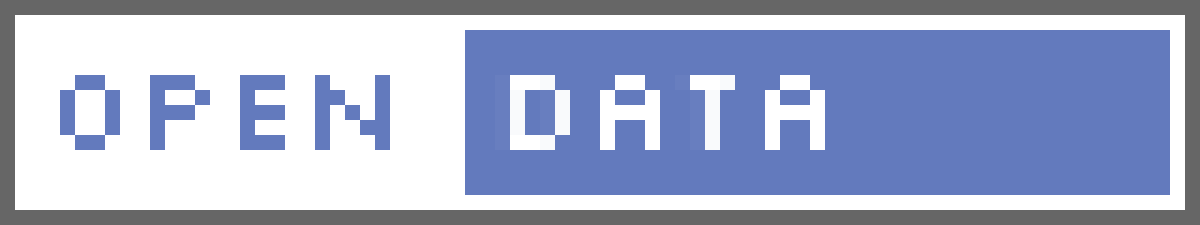 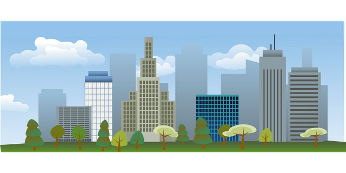 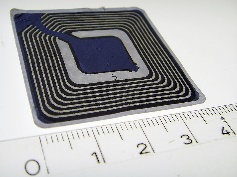 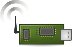 Volumen
Variedad
Velocidad
Valor
Veracidad
‹#›
Volumen
1018 Exabyte
1015 Petabyte
1012 Terabyte
109   Gigabyte
106   Megabyte
Aumento del Volumen de los datos disponibles para el análisis
‹#›
Volumen
1018 Exabyte
1015 Petabyte
1012 Terabyte
109   Gigabyte
106   Megabyte
Aumento del Volumen de los datos disponibles para el análisis
Las empresas que han adoptado Big Data gestionan desde unos pocos Terabytes (103 Gb) hasta Petabytes (106)
‹#›
Volumen
1018 Exabyte
1015 Petabyte
1012 Terabyte
109   Gigabyte
106   Megabyte
Aumento del Volumen de los datos disponibles para el análisis
Las empresas que han adoptado Big Data gestionan desde unos pocos Terabytes (103 Gb) hasta Petabytes (106)
Muchas de ellas ya superan los 10 Terabytes
En tres años lo habitual será >= 100 Terabytes
X 10
‹#›
Volumen
1018 Exabyte
1015 Petabyte
1012 Terabyte
109   Gigabyte
Sin embargo, el Volumen no es lo más importante...
106   Megabyte
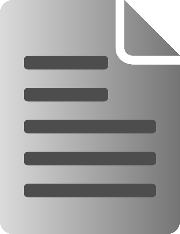 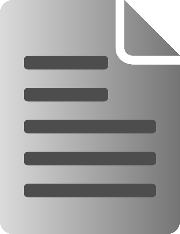 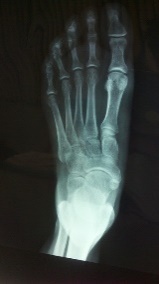 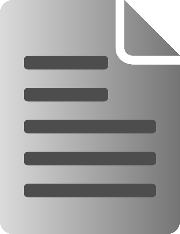 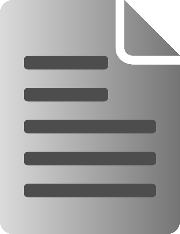 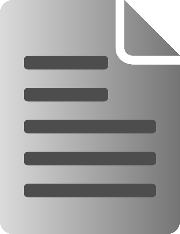 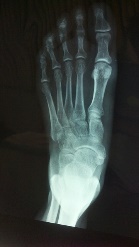 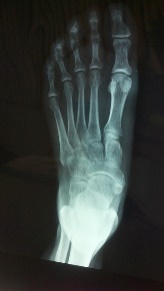 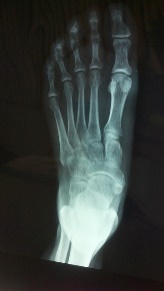 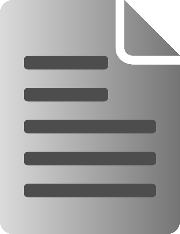 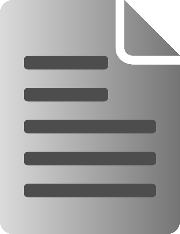 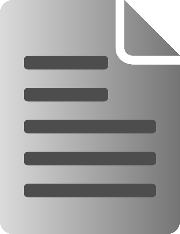 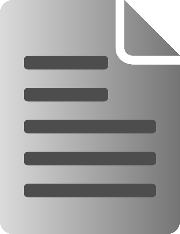 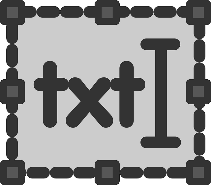 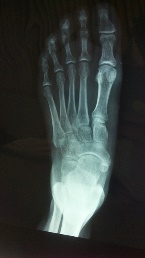 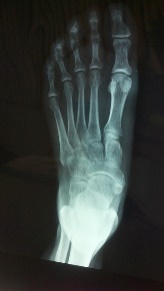 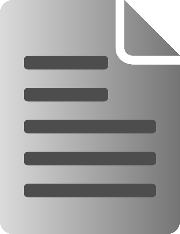 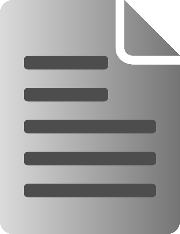 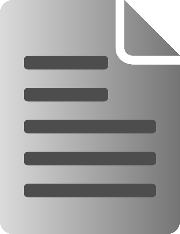 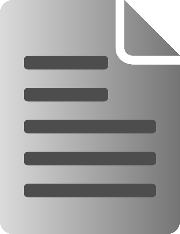 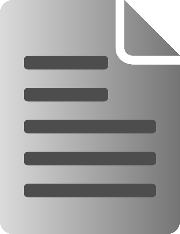 1 Terabyte de texto
1 Gigabyte de imágenes médicas
‹#›
[Speaker Notes: (i) recursos disponibles, (ii) las preguntas a las que buscamos dar respuesta y (iii) las características de los datos analizados]
Volumen
A la hora de valorar el Volumen de los datos hemos de tener en cuenta otros factores...
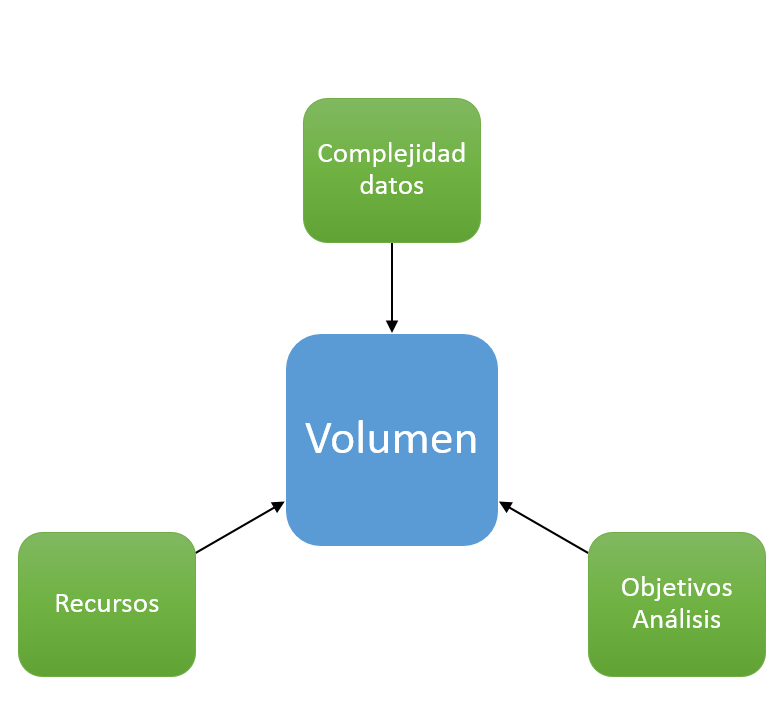 ‹#›
[Speaker Notes: (i) recursos disponibles, (ii) las preguntas a las que buscamos dar respuesta y (iii) las características de los datos analizados]
Velocidad
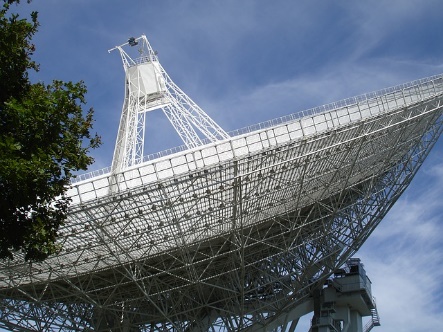 Incremento de la Velocidad a la que se generan y se distribuyen los datos en las fuentes
Es una de las razones del incremento del volumen de datos
Telescopio SKA    
10 Petabytes / hora
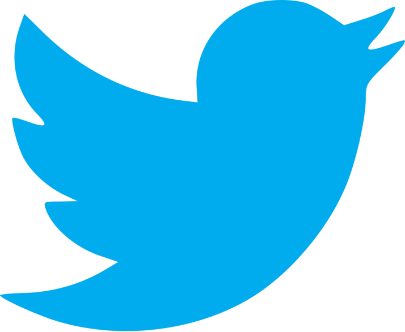 Twitter
100.000 tweets / min
‹#›
Velocidad
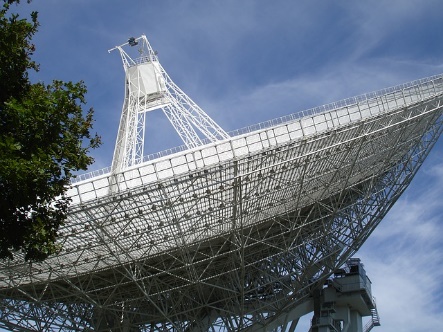 Incremento de la Velocidad a la que se generan y se distribuyen los datos en las fuentes
Es una de las razones del incremento del volumen de datos

Streaming: datos que se generan y distribuyen en tiempo real
Generados por sensores, servidores web,                                                            redes sociales...
Telescopio SKA    
10 Petabytes / hora
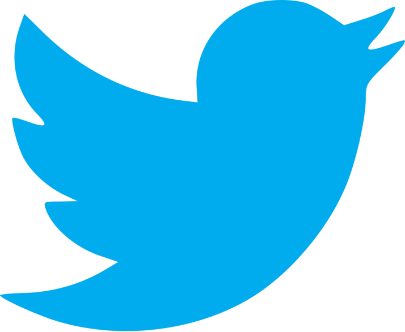 Twitter
100.000 tweets / min
‹#›
Velocidad
También hace referencia a la necesidad para extraer conocimiento de los datos en el momento oportuno
Ej. Datos de tipo financiero
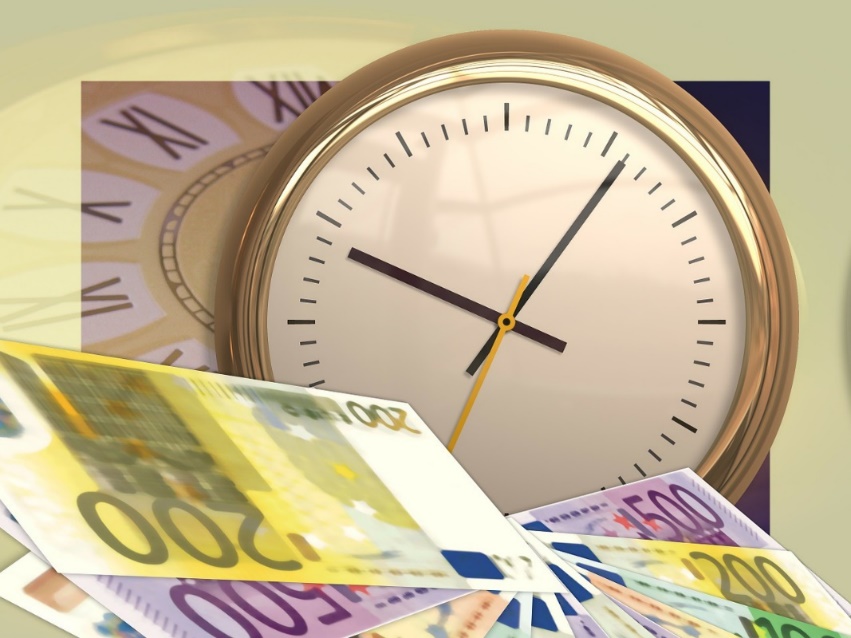 ‹#›
[Speaker Notes: Ej: Datos de carácter financiero pueden perder gran parte de su valor en cuestión de segundos]
Variedad
La Variedad se refiere al importante aumento en la heterogeneidad de las fuentes de datos debido a diversos factores como:
Incremento en el número de fuentes disponibles
Fuentes con distinto nivel de estructura
Diversidad de formatos de distribución
Antes
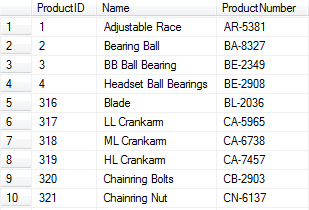 ‹#›
[Speaker Notes: Incremento en el número de fuentes disponibles
Posibilidad de procesar fuentes con distinto nivel de estructura
Diversidad de formatos en que se distribuyen las fuentes]
Variedad
La Variedad se refiere al importante aumento en la heterogeneidad de las fuentes de datos debido a diversos factores como:
Incremento en el número de fuentes disponibles
Fuentes con distinto nivel de estructura
Diversidad de formatos de distribución
Ahora
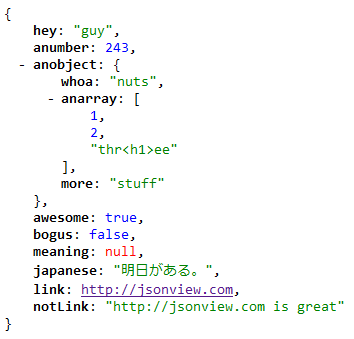 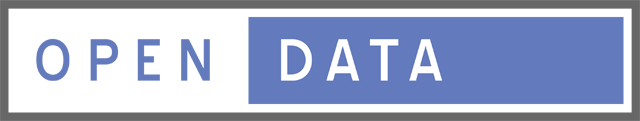 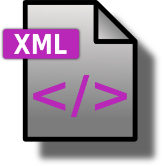 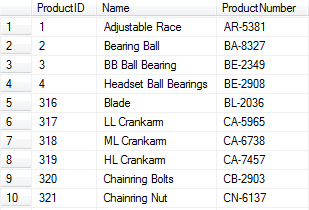 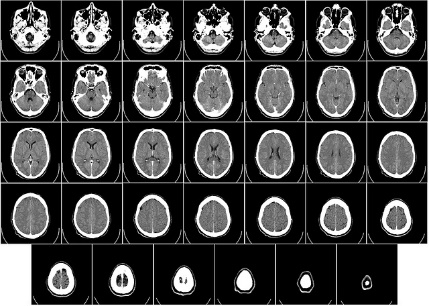 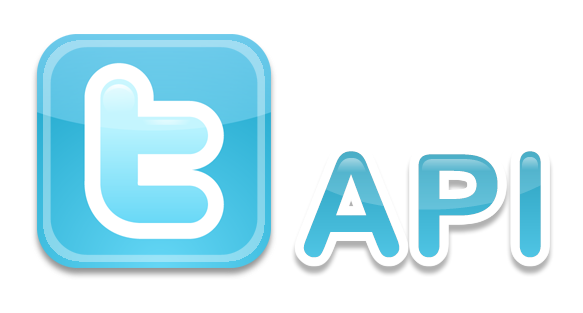 ‹#›
Veracidad
Aumento de la incertidumbre respecto de la Veracidad o calidad de los datos disponibles
‹#›
Veracidad
Aumento de la incertidumbre respecto de la Veracidad o calidad de los datos disponibles
Incertidumbre datos
‹#›
Veracidad
Aumento de la incertidumbre respecto de la Veracidad o calidad de los datos disponibles
Incertidumbre datos
Incertidumbre conocimiento 
extraído
‹#›
Veracidad
Aumento de la incertidumbre respecto de la Veracidad o calidad de los datos disponibles


Es uno los retos principales del nuevo contexto de datos
El uso de datos incorrectos supone grandes pérdidas
Incertidumbre datos
Incertidumbre conocimiento 
extraído
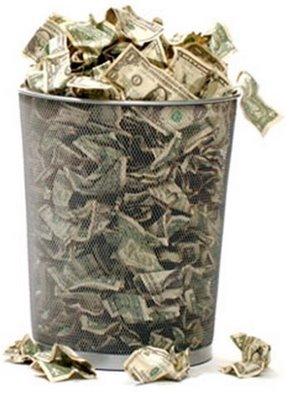 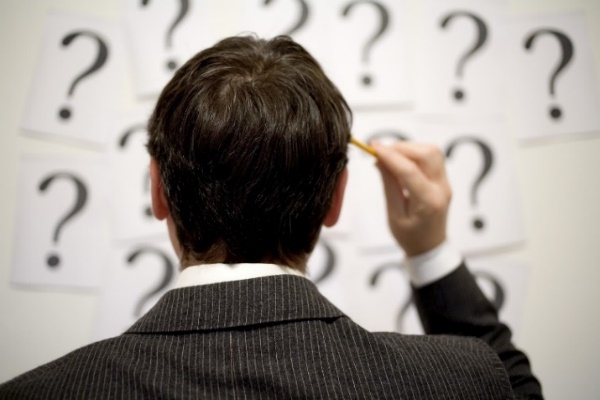 ‹#›
Valor
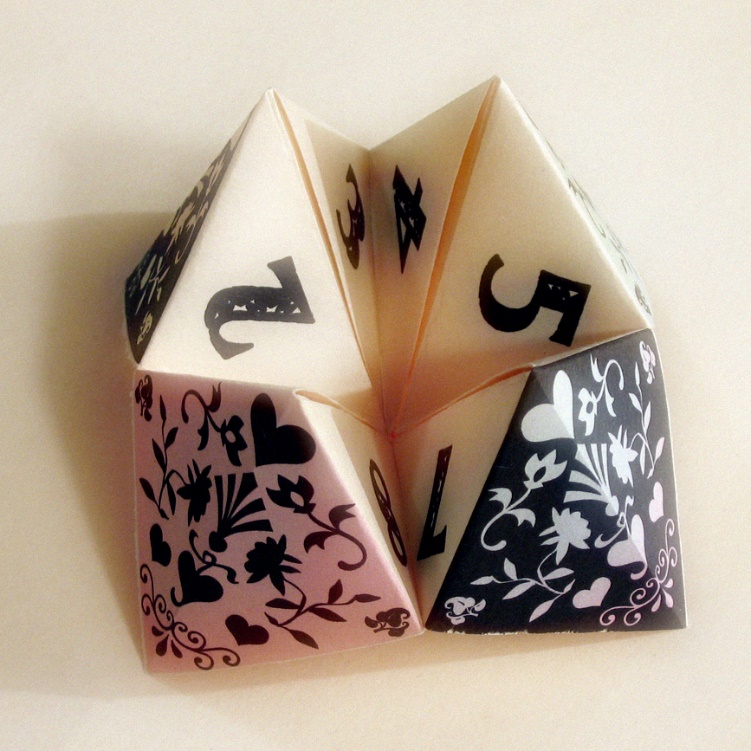 El Valor es la medida de la utilidad de los datos seleccionados para nuestros objetivos finales
‹#›
Valor
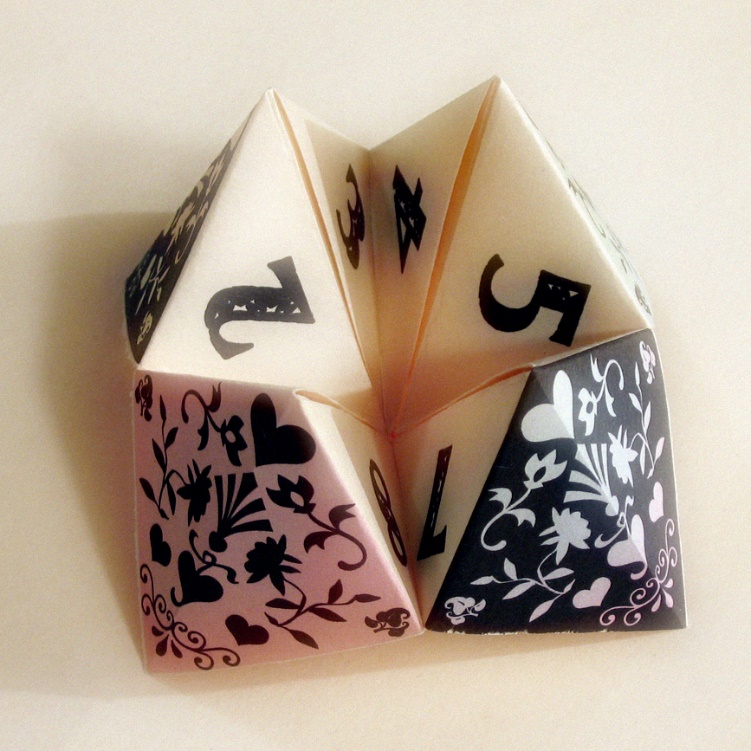 El Valor es la medida de la utilidad de los datos seleccionados para nuestros objetivos finales

Determinar dicha utilidad a priori puede ser realmente complicado
Debido a las características anteriores de Volumen, Velocidad, Variedad y Veracidad
‹#›
Definición de Big Data
Big Data: Datos que cumplen una o más de las características anteriores, junto con las técnicas y tecnologías para su correcto procesamiento y análisis
De esta forma Big Data queda definido por las 5 V’s o características anteriores
Big Data
Variedad
Volumen
Velocidad
Veracidad
Valor
‹#›
Definición de Big Data
Definición 2: Big Data surge como respuesta a las carencias, respecto a las 5v’s, de las tecnologías de procesamiento y análisis previamente existentes 
Ej. Almacenes de datos (DW) sobre BD’s relacionales
‹#›
Definición de Big Data
Definición 2: Big Data surge como respuesta a las carencias, respecto a las 5v’s, de las tecnologías de procesamiento y análisis previamente existentes 
Ej. Almacenes de datos (DW) sobre BD’s relacionales
Definición 3: “Forma de afrontar el procesamiento o análisis de grandes volúmenes de información que por su naturaleza desestructurada no pueden ser analizados, en un tiempo aceptable, usando los procesos y herramientas tradicionales de BI” (Zikopoulos and Eaton. Understanding Big Data. IBM, 2011)
¿Qué es BI? Definiremos este concepto en el módulo 2
‹#›
Problemática
El aprovechamiento de Big Data para la extracción de conocimiento útil de los datos no es una tarea trivial ...
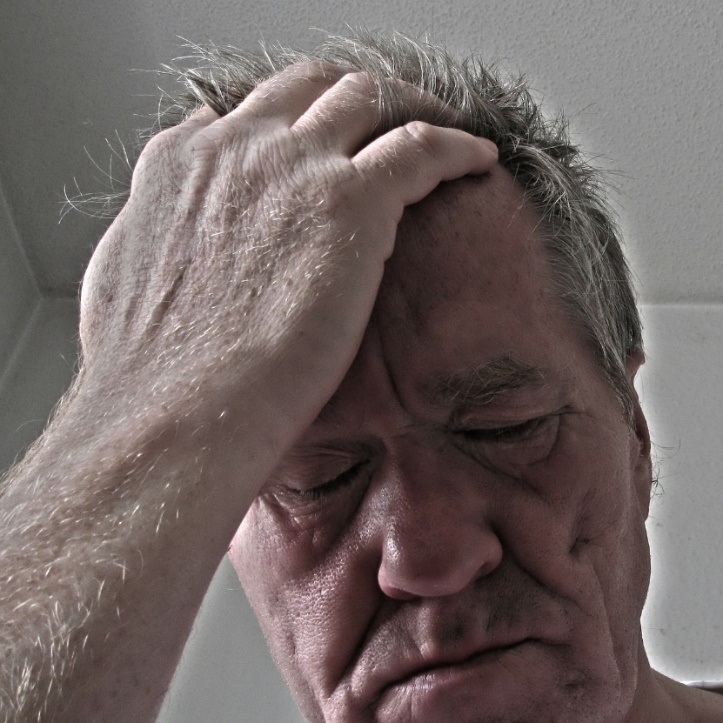 Las 5v’s son un problema en sí mismas
‹#›
[Speaker Notes: Las 5v’s son un problema en sí mismas

Tamaño, variedad de  formatos y nivel de estructura, calidad, velocidad de generación,...]
Problemática
El aprovechamiento de Big Data para la extracción de conocimiento útil de los datos no es una tarea trivial ...
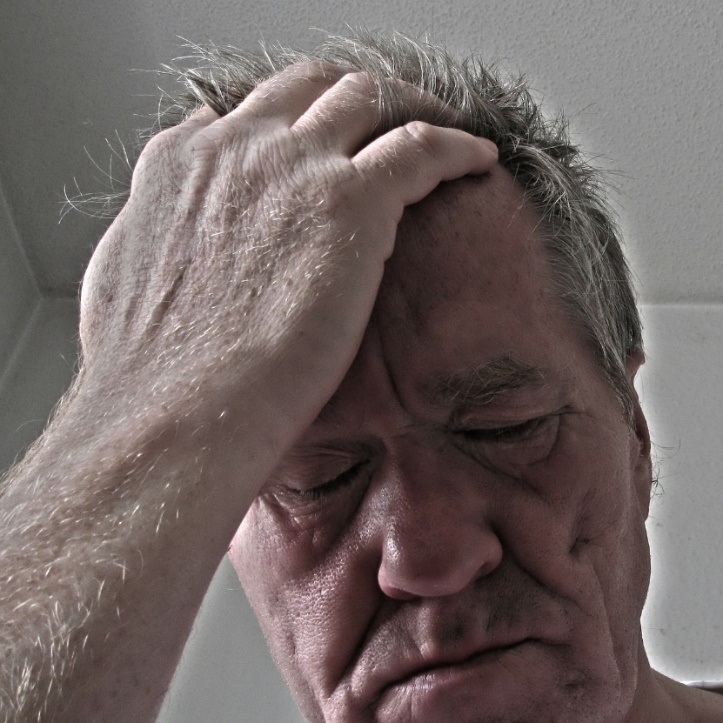 Tamaño
Las 5v’s son un problema en sí mismas
‹#›
[Speaker Notes: Las 5v’s son un problema en sí mismas

Tamaño, variedad de  formatos y nivel de estructura, calidad, velocidad de generación,...]
Problemática
El aprovechamiento de Big Data para la extracción de conocimiento útil de los datos no es una tarea trivial ...
Nivel de estructura
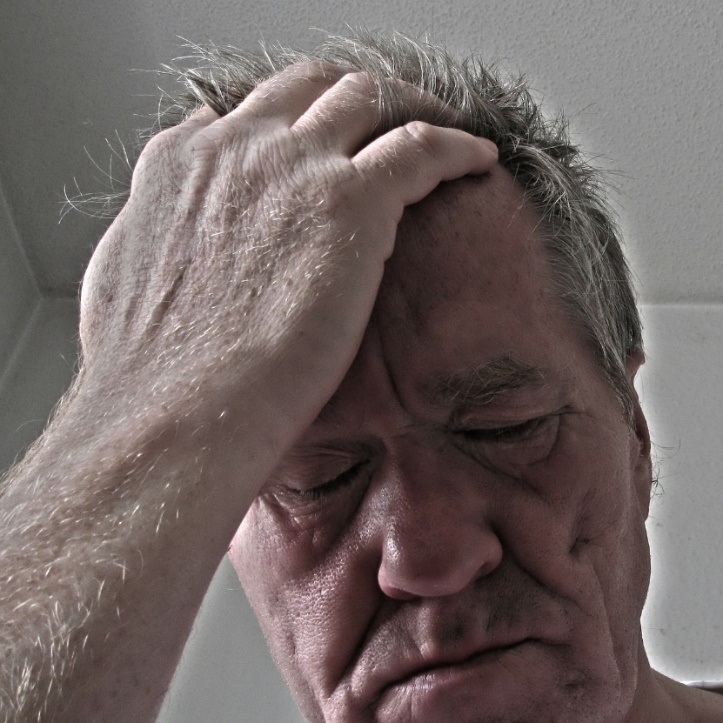 Tamaño
Las 5v’s son un problema en sí mismas
‹#›
[Speaker Notes: Las 5v’s son un problema en sí mismas

Tamaño, variedad de  formatos y nivel de estructura, calidad, velocidad de generación,...]
Problemática
El aprovechamiento de Big Data para la extracción de conocimiento útil de los datos no es una tarea trivial ...
Nivel de estructura
Variedad de formatos
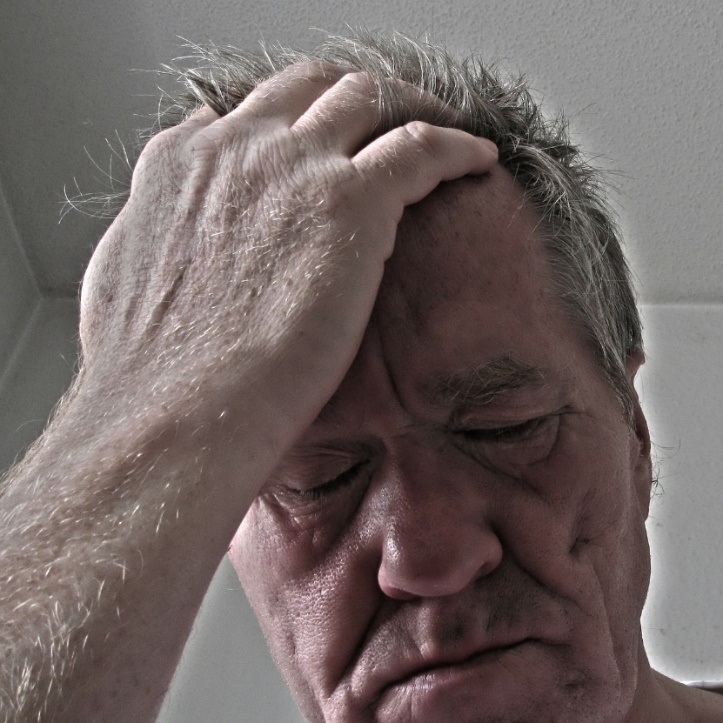 Tamaño
Las 5v’s son un problema en sí mismas
‹#›
[Speaker Notes: Las 5v’s son un problema en sí mismas

Tamaño, variedad de  formatos y nivel de estructura, calidad, velocidad de generación,...]
Problemática
El aprovechamiento de Big Data para la extracción de conocimiento útil de los datos no es una tarea trivial ...
Nivel de estructura
Variedad de formatos
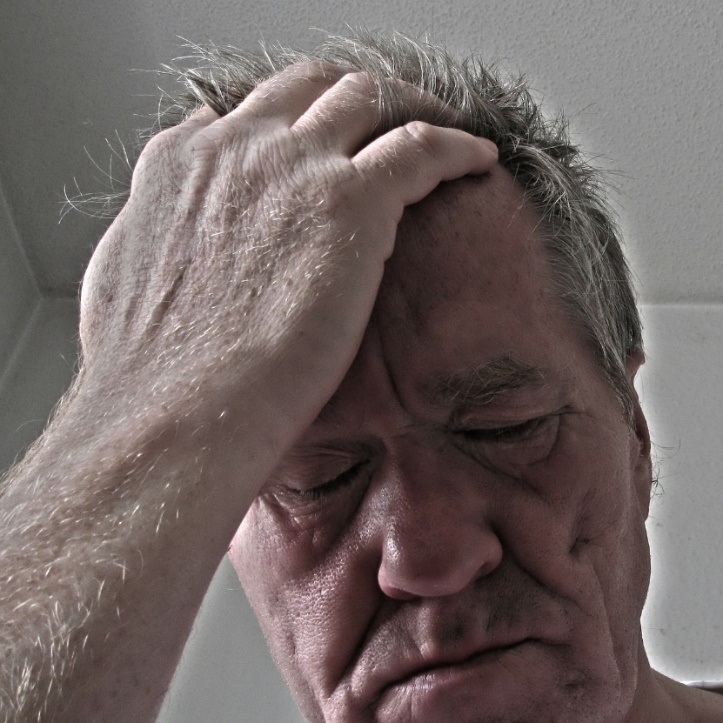 Tamaño
Calidad
Las 5v’s son un problema en sí mismas
‹#›
[Speaker Notes: Las 5v’s son un problema en sí mismas

Tamaño, variedad de  formatos y nivel de estructura, calidad, velocidad de generación,...]
Problemática
El aprovechamiento de Big Data para la extracción de conocimiento útil de los datos no es una tarea trivial ...
Nivel de estructura
Variedad de formatos
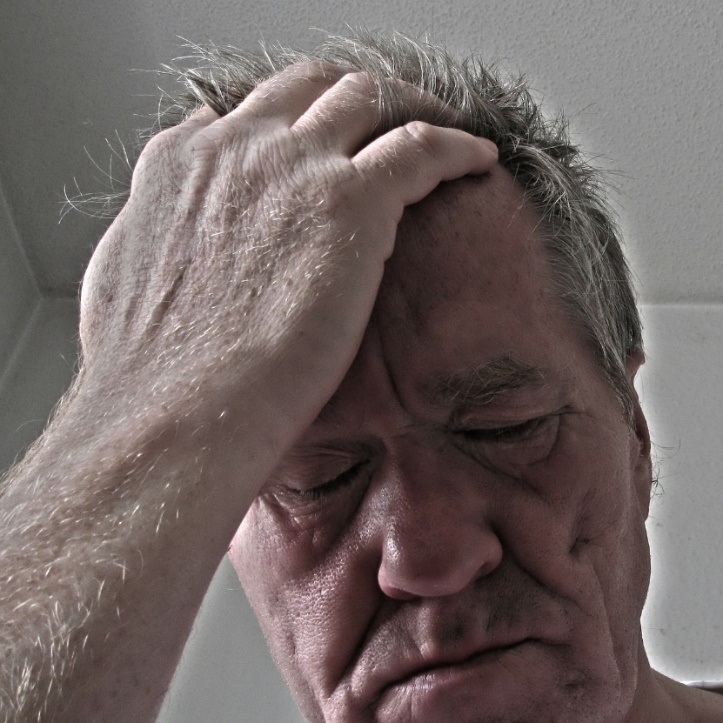 Tamaño
Calidad
Datos streaming
Las 5v’s son un problema en sí mismas
‹#›
[Speaker Notes: Las 5v’s son un problema en sí mismas

Tamaño, variedad de  formatos y nivel de estructura, calidad, velocidad de generación,...]
Problemática
Sin embargo, si tenemos éxito en dicha tarea podemos lograr importantes beneficios
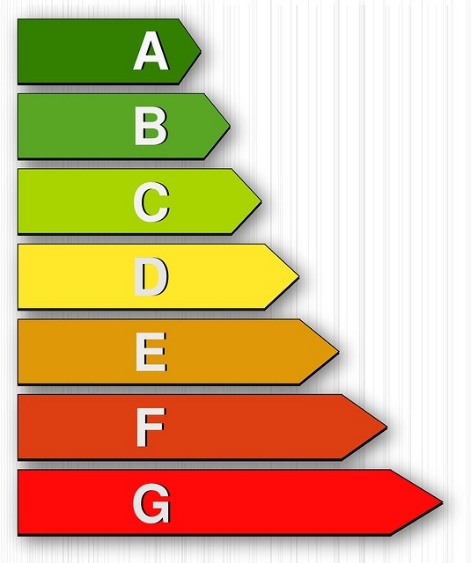 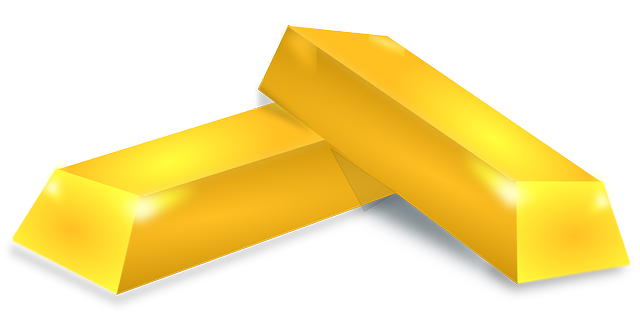 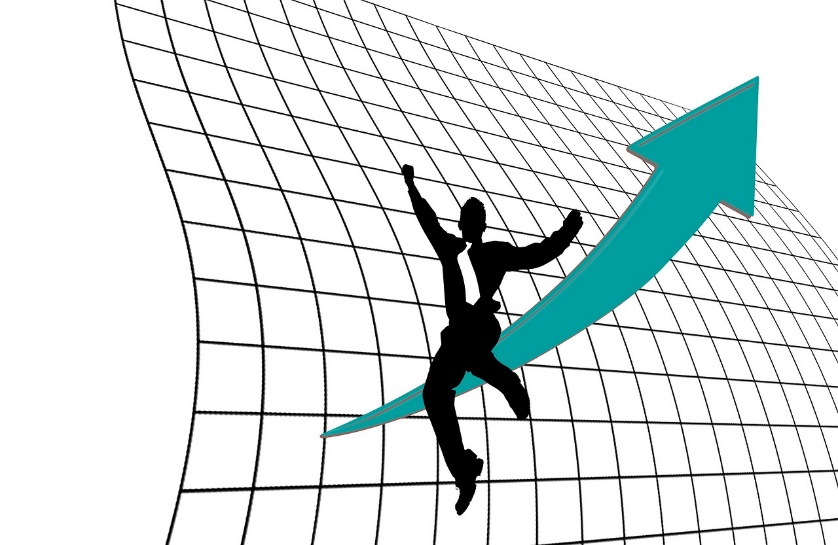 ‹#›
Contacto
Dudas, comentarios y noticias acerca del curso
Email: ibigdata@ibigdata.es  
Twitter: @lucentialab
Página web del curso: http://ibigdata.es 
Otras webs
Grupo de investigación Lucentia  http://www.lucentia.es/ 
Canal de YouTube   https://www.youtube.com/user/lucentialab
Plataforma UniMOOC  http://unimooc.com/
‹#›